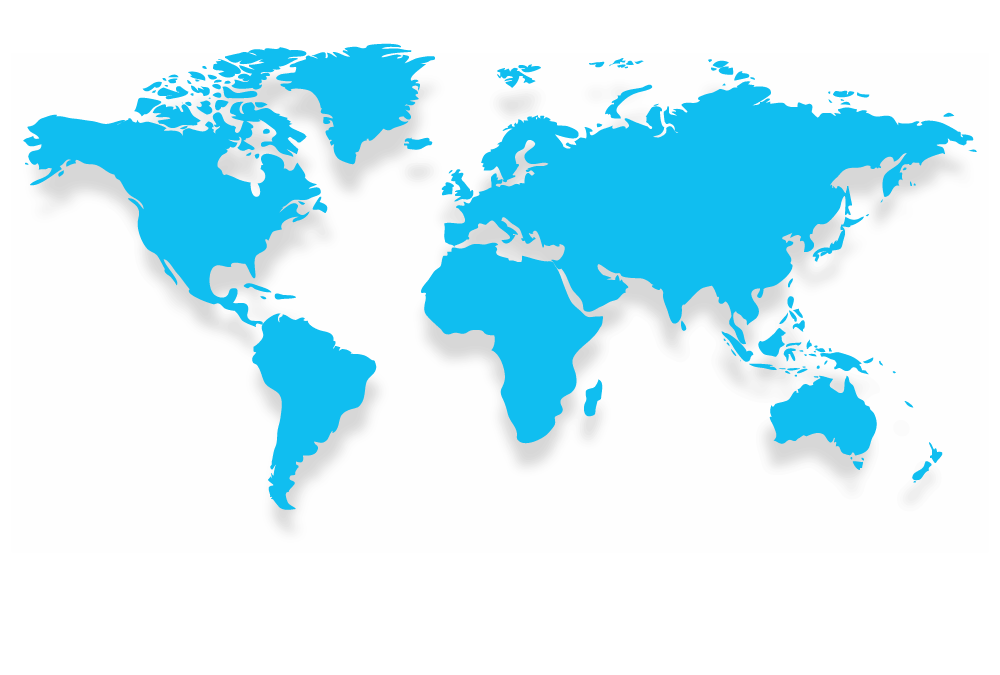 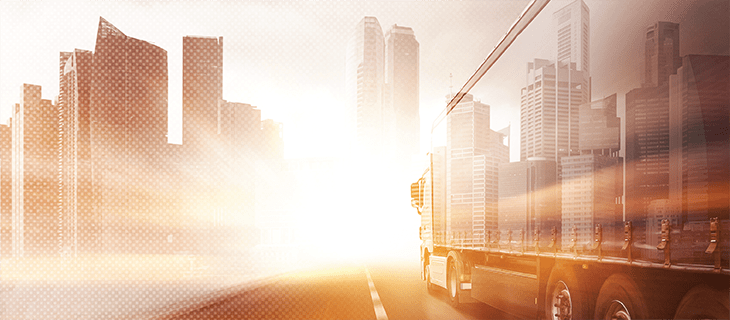 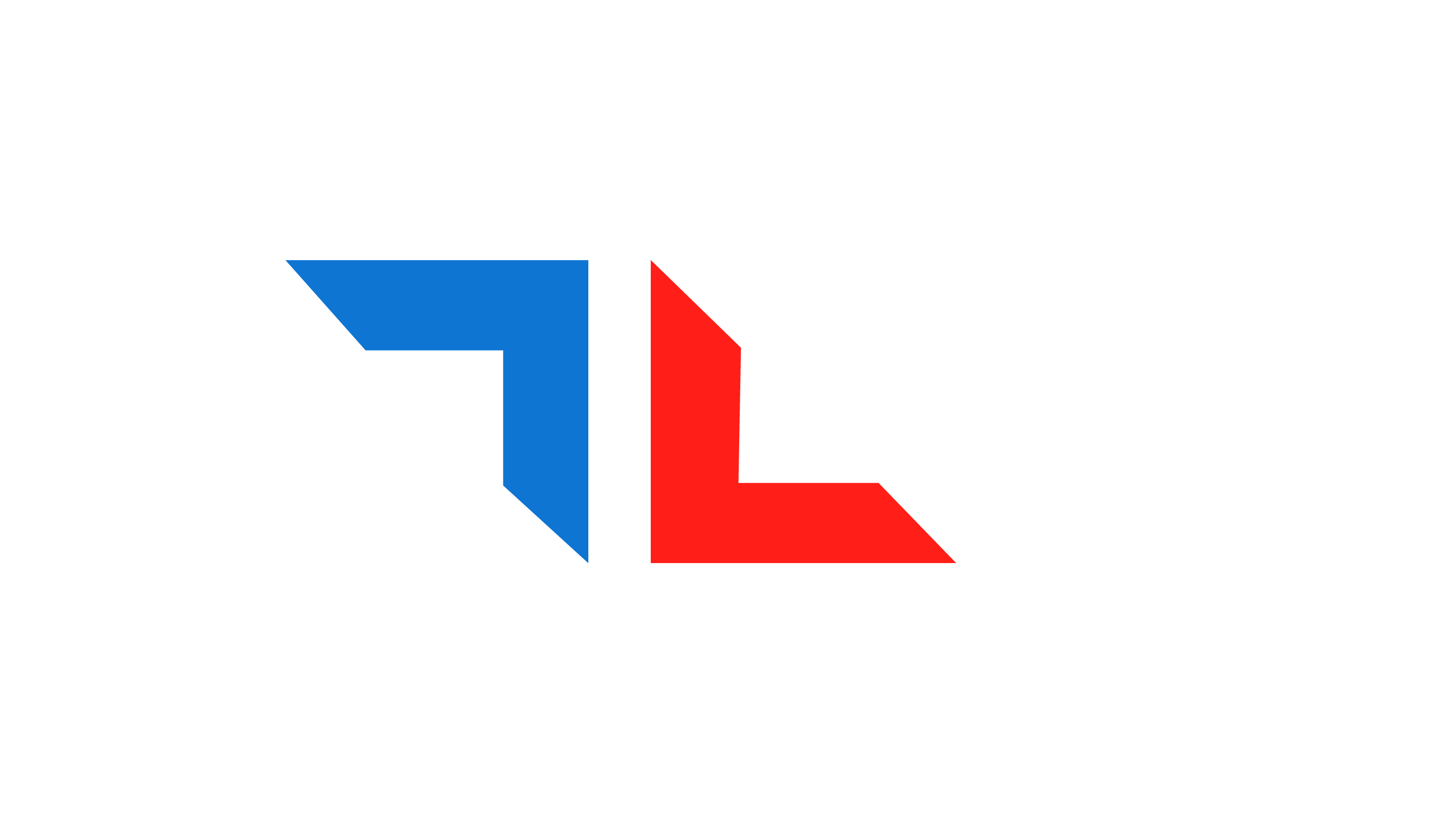 TRANS  LOGISTIC
INCORPORATED 
COMPANY
[Speaker Notes: https://stock.adobe.com/au/images/truck-and-skyline/77366582]
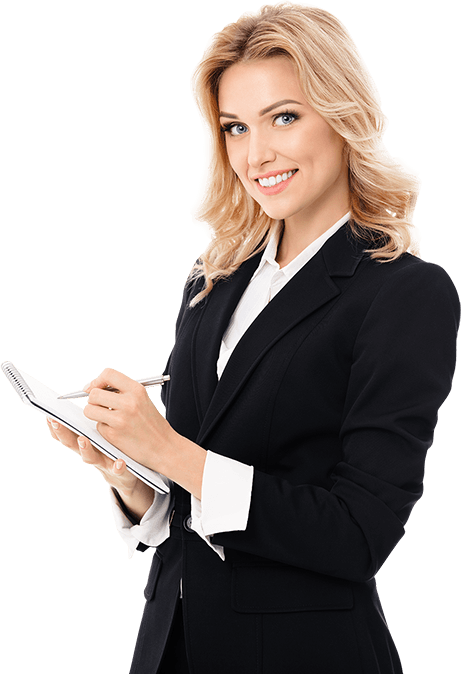 EMPLOYMENT 
OPPORTUNITIES
Inject innovation,
Inspiration and 
foresight into your career
[Speaker Notes: https://www.cleanpng.com/png-businessperson-management-skeppsbron-skatt-ab-orga-2151712]
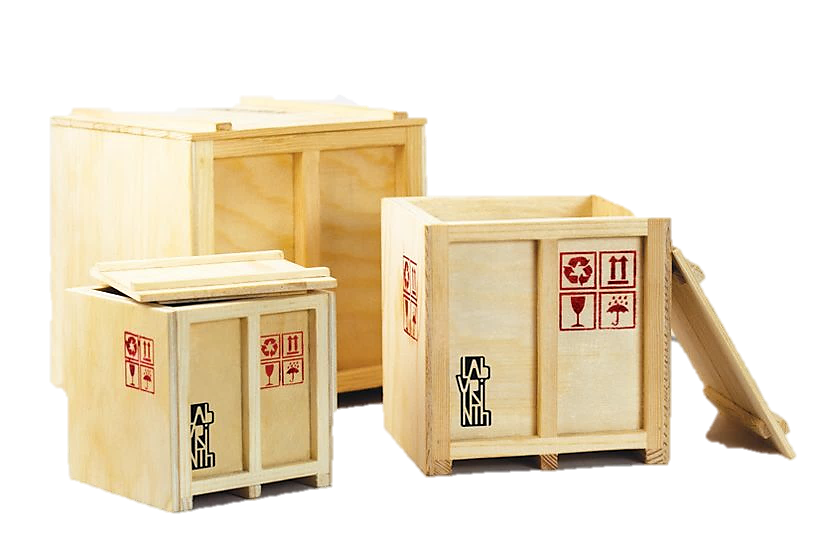 ISO certification 
for Trans Cargo
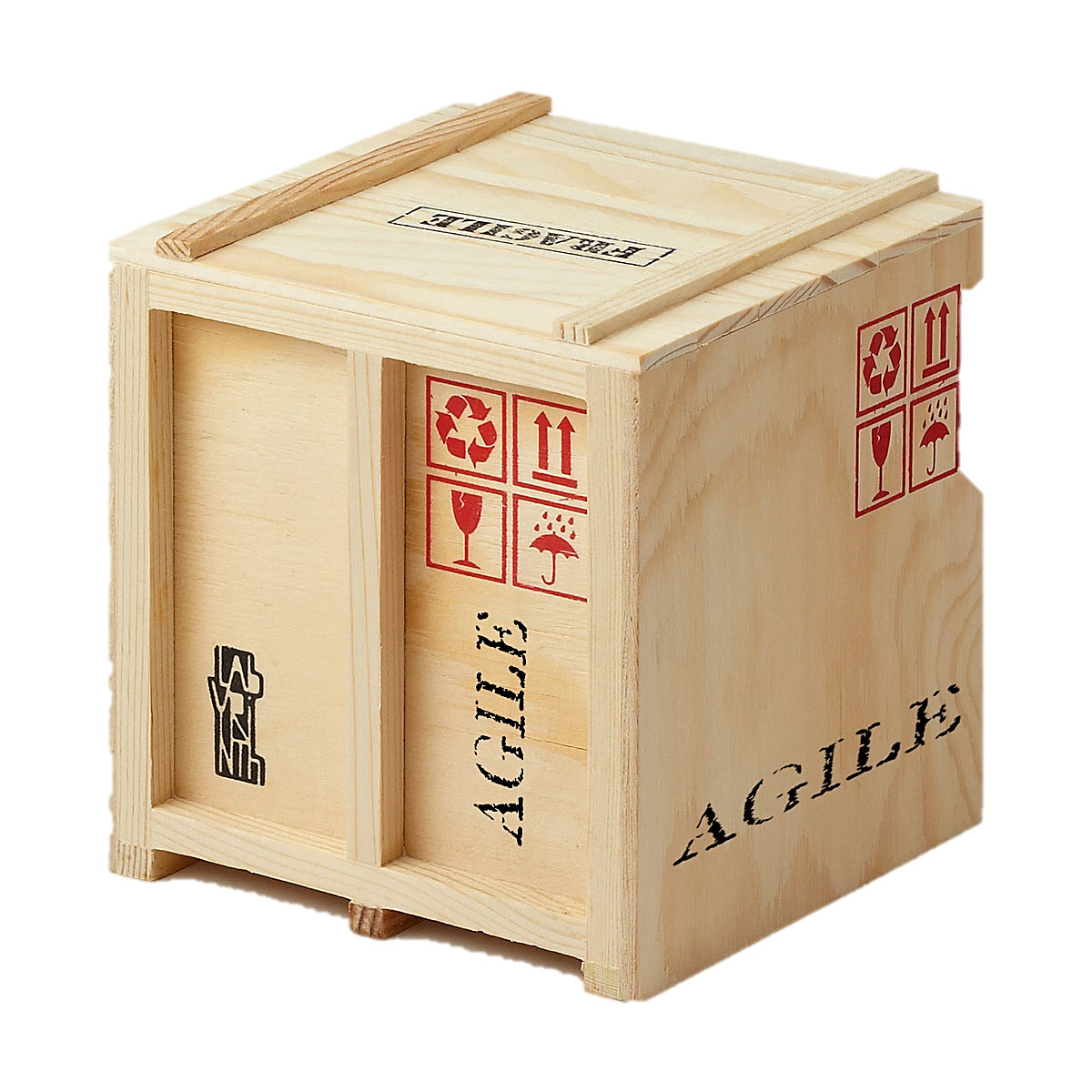 Trans cargo, a division of 
Trans Logistics, has achieved
ISO 22000 certification
[Speaker Notes: 3.https://i.pinimg.com/originals/1c/a3/65/1ca3657ba4b5c78705568f19d97d1fe9.jpg
4.https://www.agilevelocity.com/media/AGILE-cargo-box.png]
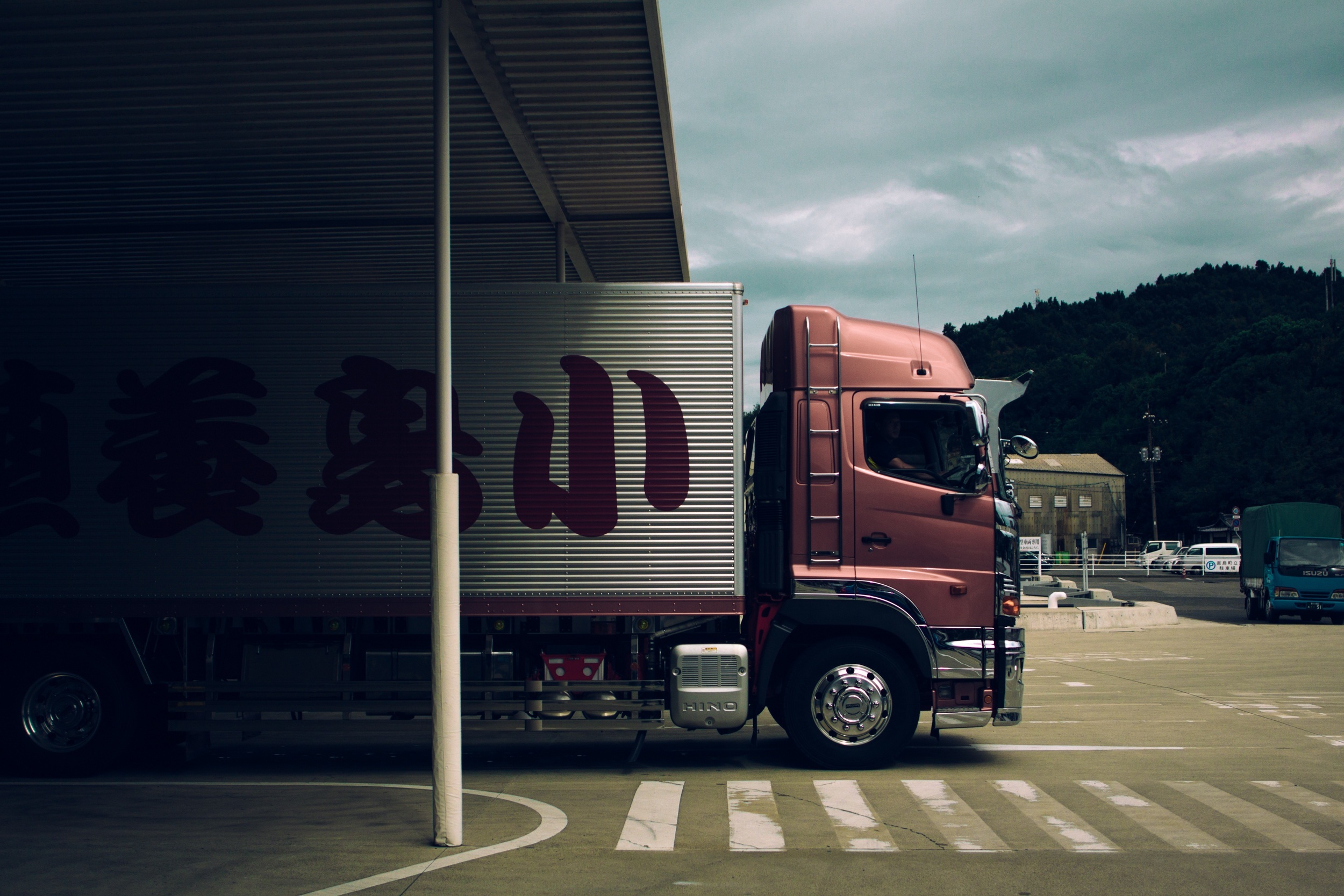 FREIGHT AND
TRANSPORT
TRANS LOGISTICS PROVIDE FREIGHT AND
TRANSPORT SOLUTIONS THAT ARE THE CORNERSTONES
OF OUR CLIENTS’ LEANS, GREEN,
EFFICIENT AND SUSTAINABLE SUPPLY CHAINS.
Our dedicated fleet comprises the complete range of vehicles,
including  taut liners, flat decks, pantechnicons, trailers, rigid vehicles, 
Tippers and refrigerated trucks.
We lead the logistics industry in environmental terms,
With innovations like the state-of-the-art eco Fridge,
Which utilizes a nitrogen ecosystem.
[Speaker Notes: https://pixabay.com/photos/truck-lorry-transportation-1030846/]
Warehousing and 
Distribution
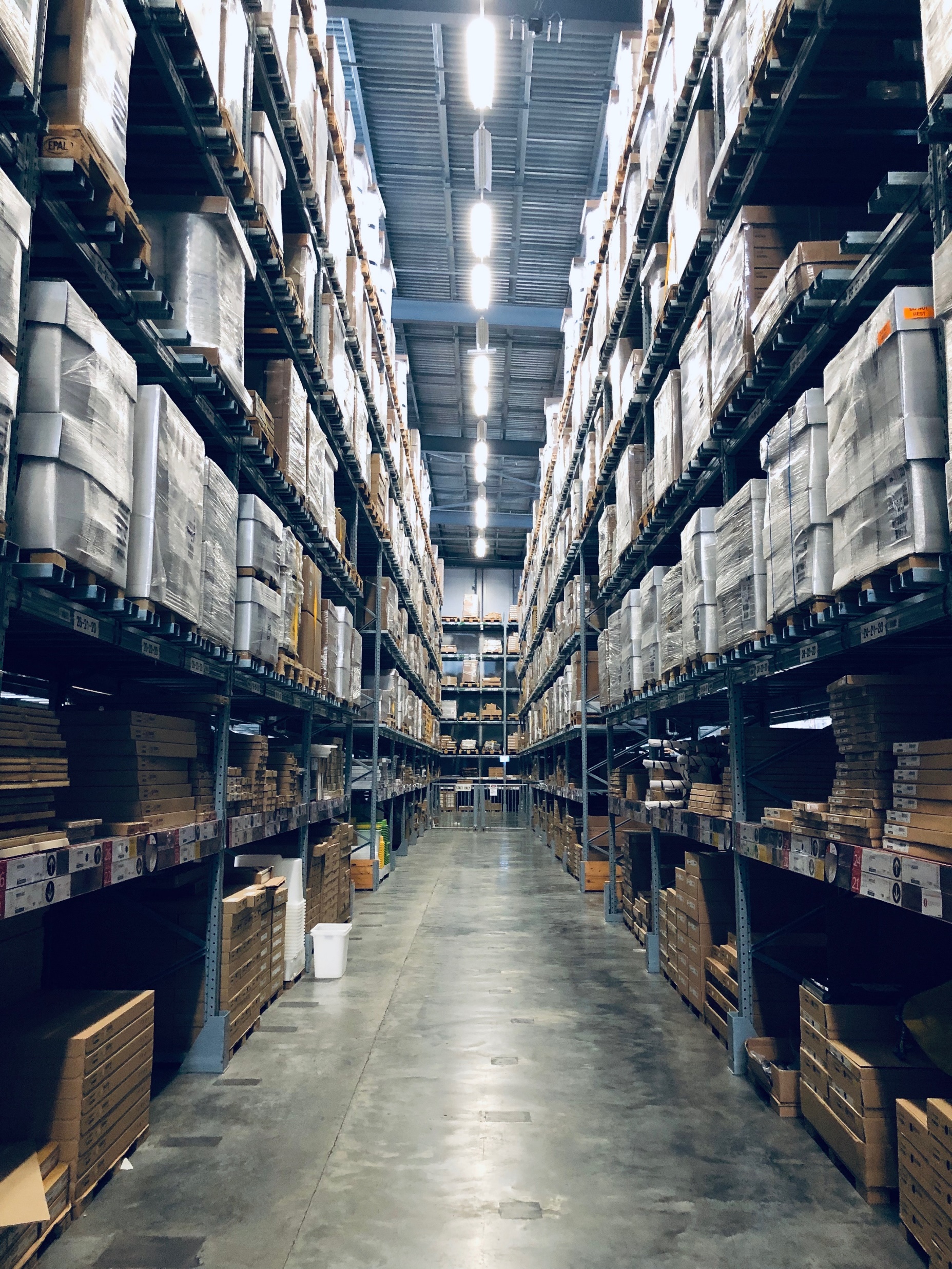 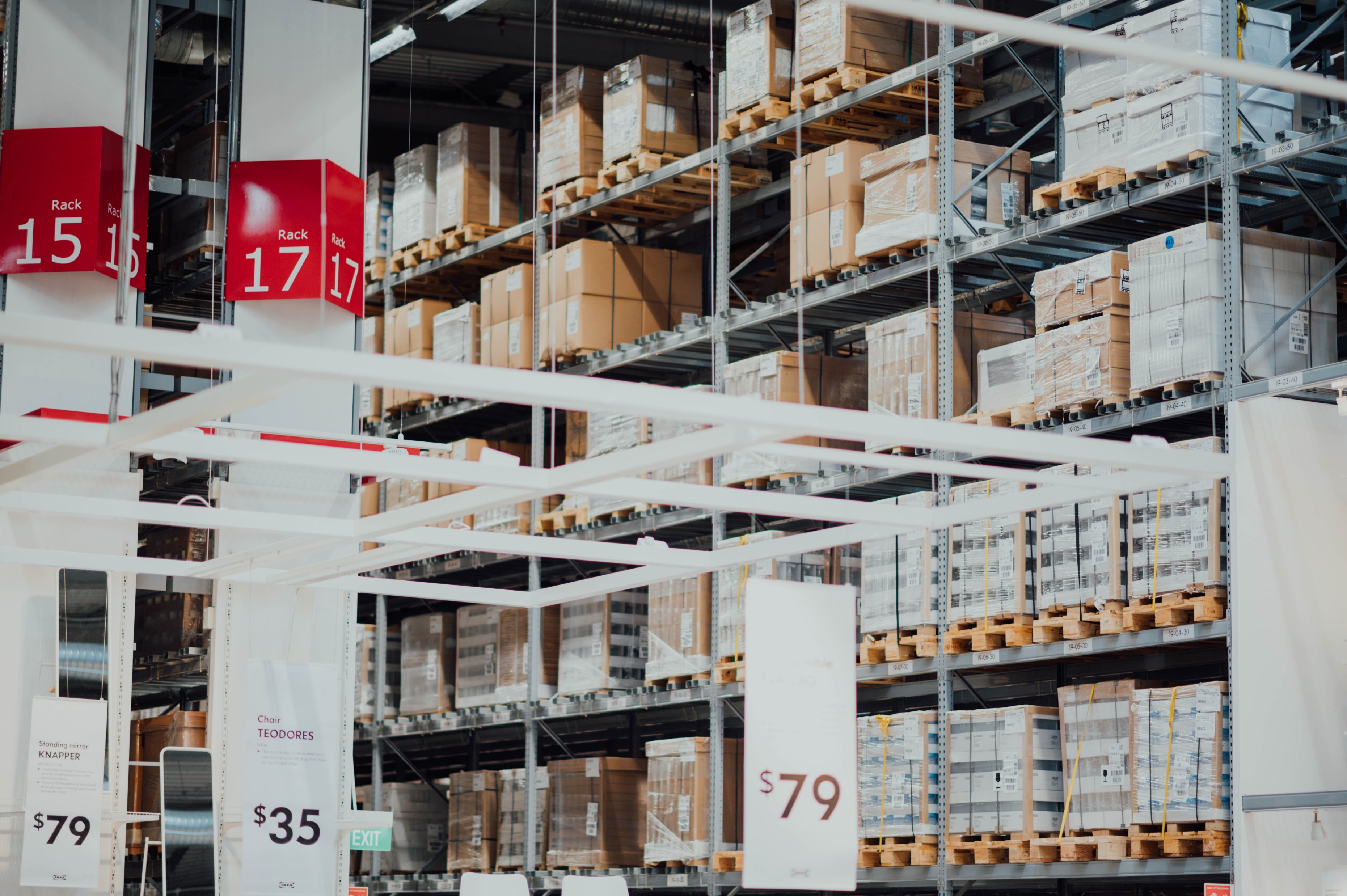 We provide fit-for-purpose and client specific warehouse storage solutions by managing and operating  customized storage space.
Our world-class facilities are operated by trained employees
who are enabled by advanced technology systems,
and deploy safe and purpose-built material handling
[Speaker Notes: 6.https://unsplash.com/photos/JWaXthlA9Cc
7.https://unsplash.com/photos/GK8x_XCcDZg]
Logistics management is that part of the supply chain which, implements and
Controls the effect and effectiveness forward and reverse flow and
Storage of goods- between the point of origin and point of consumption
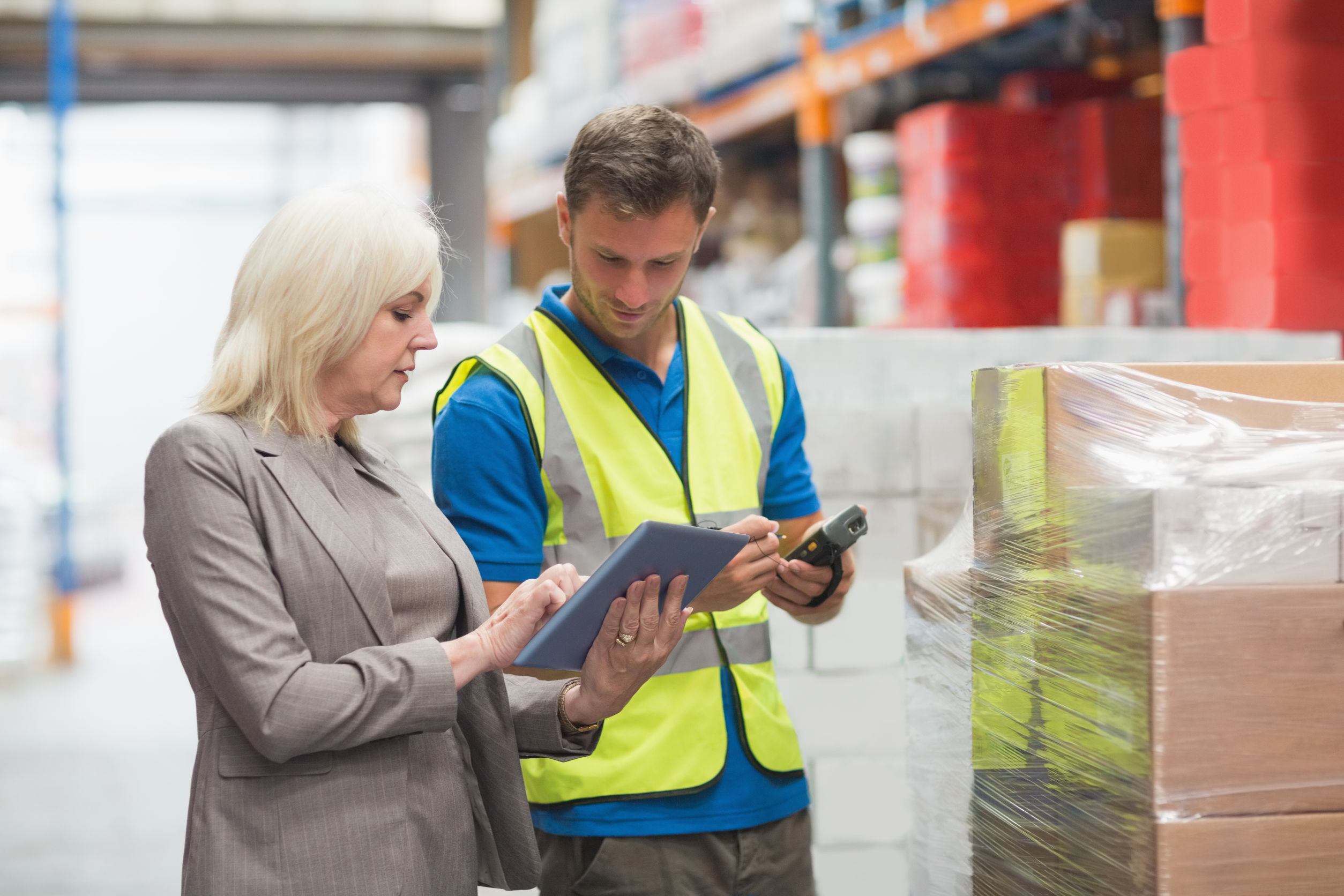 Managed
Logistics
[Speaker Notes: https://www.aacesoft.com/hubfs/Inventory%20Management5.jpg]
Trans Logistics design and manages integrated
Operating procedures, supporting both the planning and
Execution of the distribution process with parallel
quality control systems intended to ensure order fulfilment
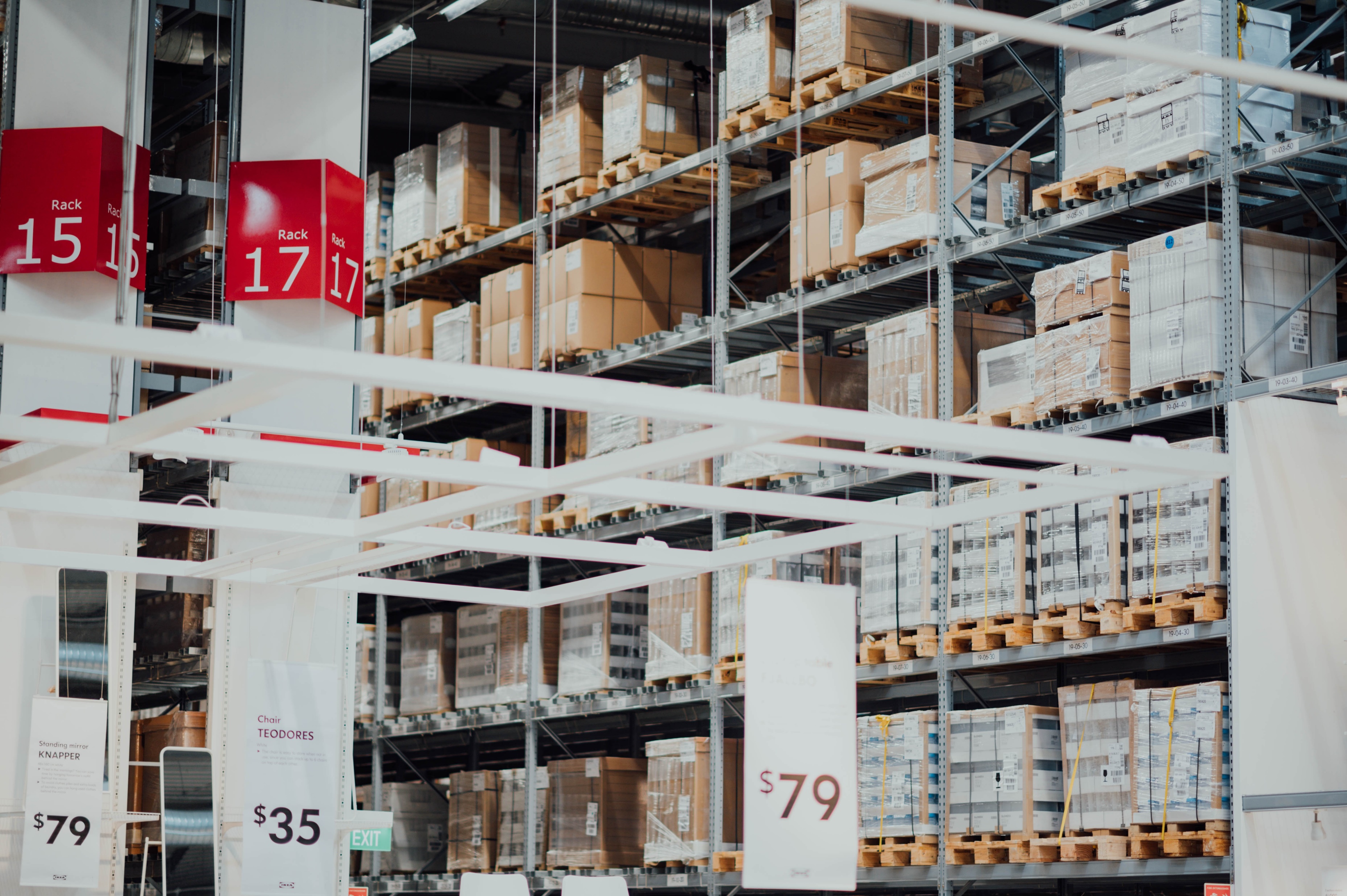 DEMAND DRIVEN ROUTE
TO MARKET FULFILMENT
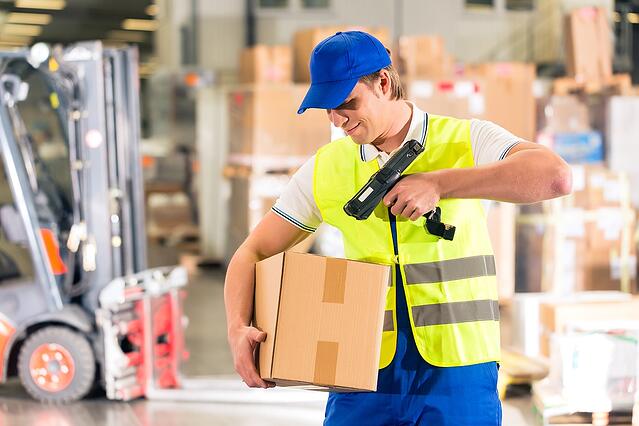 Agency
And
Distributorship
SUPPLY CHAIN INTEGRATION
ADVISORY SERVICES
TECHNOLOGY SERVICES 
PEOPLE ENABLEMENT
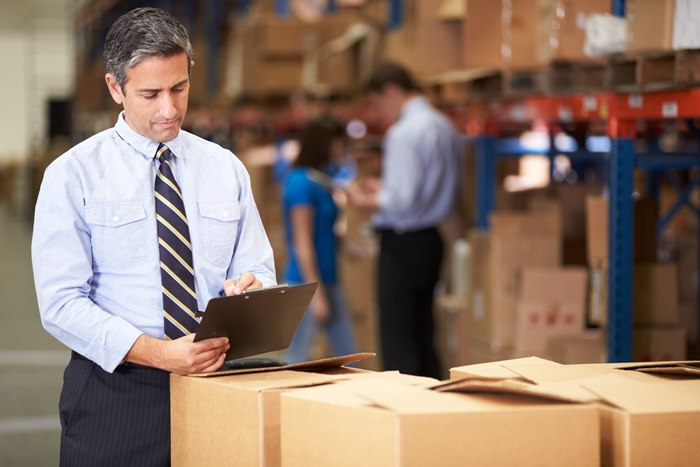 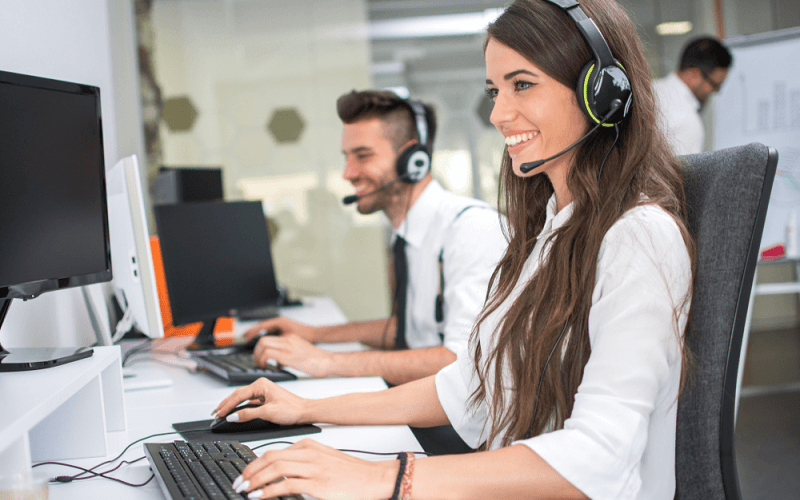 The right solutions and services are
Meaningless – without the right people to adopt,
Implement and support them. At trans Logistics, 
we are committed to getting the best from out people – and yours.
[Speaker Notes: 10.https://stock.adobe.com/images/helpline-operators-with-headphones-working-in-call-centre/205882281
11.https://es.123rf.com/photo_24490202_en-el-administrador-de-almac%C3%A9n-comprobar-cajas.html]
BUILDING INTEGRATED SPECIALIST 
CAPABILITIES IN A HIGHLY
COMPETITIVE EUROPEAN MARKET
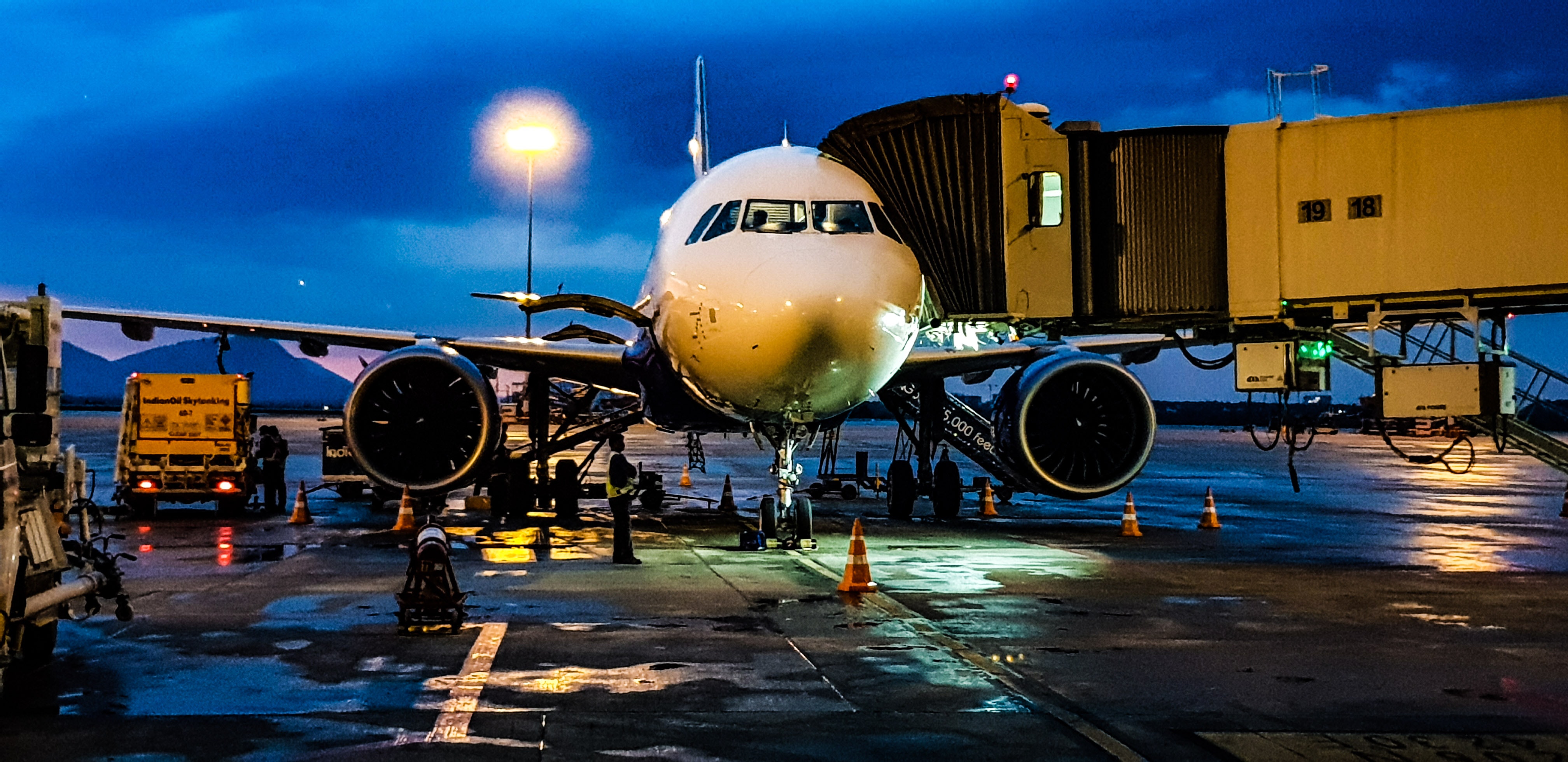 In the European market, translogistic is 
synonymous with a premium service provider
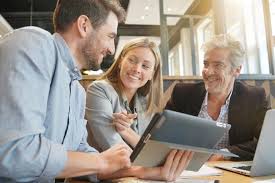 [Speaker Notes: 12.https://www.pexels.com/photo/white-airplane-1098745/
13.https://stock.adobe.com/images/working-together/202169920]
CASE STUDIES
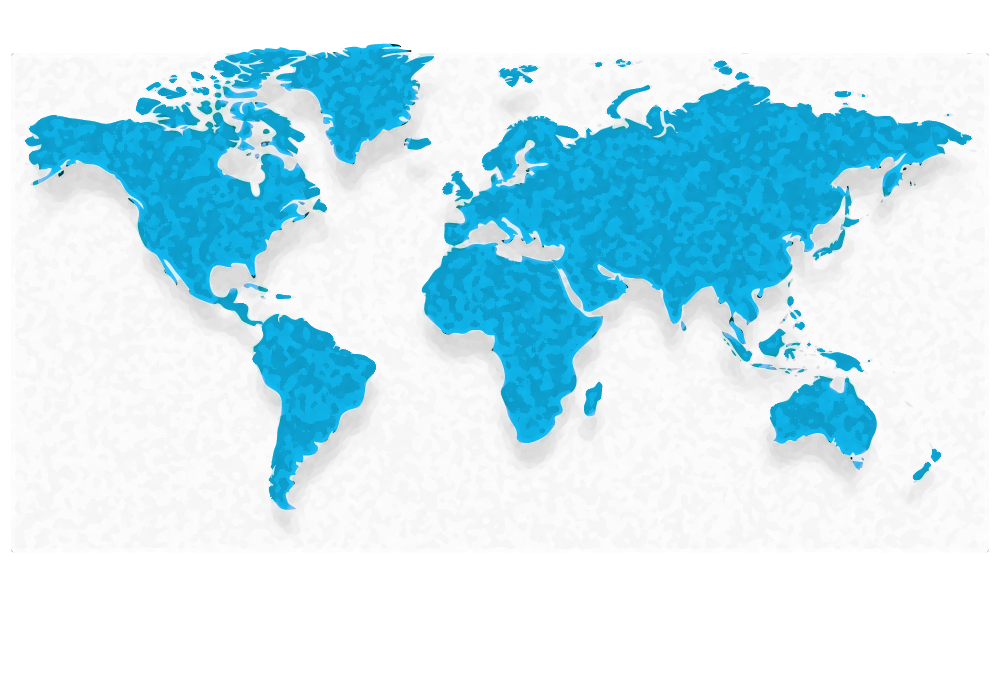 ENERGY SAVING
Trans Logistics launches
Dual energy saving initiative for 
Its fleet and warehousing
[Speaker Notes: https://www.cleanpng.com/png-world-map-wall-decal-globe-gold-world-map-5171702]
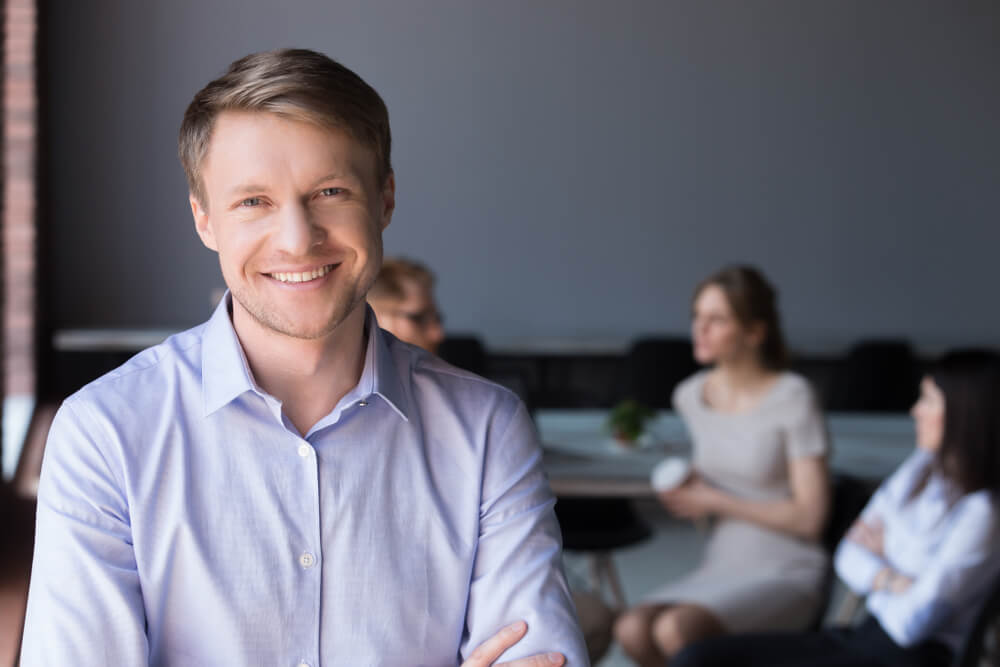 MANAGEMENT TEAM
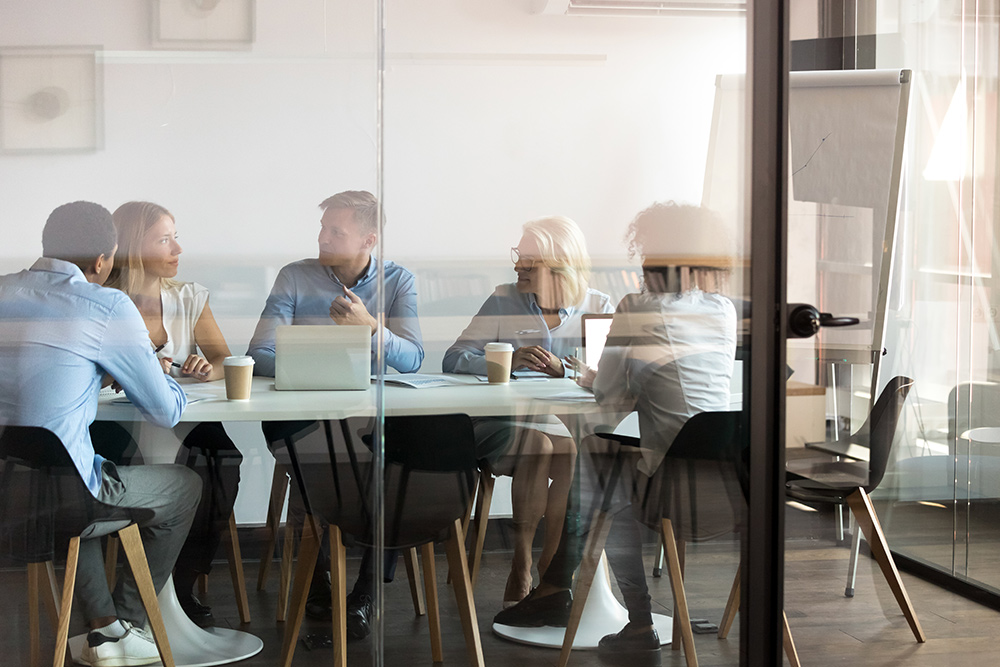 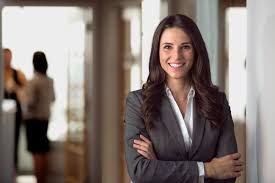 Peter Parker
Was appointed president of
Company in 2003 and chief
Executive officer in 2004
[Speaker Notes: https://stock.adobe.com/images/business-people-negotiating-at-boardroom-behind-closed-doors/249826261?prev_url=detail
17.https://stock.adobe.com/images/middle-aged-smiling-company-ceo-happy-team-leader-or-successful-business-man-looking-at-camera-posing-in-office-happy-professional-manager-confident-coach-or-friendly-male-boss-headshot-portrait/226258251
18.https://stock.adobe.com/images/happy-smiling-ceo-manager-at-office-space-possibly-real-estate-lawyer-non-profit-marketing/157631844]
Company fosters a culture of diversity and inclusion in 
which all employees contribute creative ideas, seek
 challenges, and have the opportunity to grow
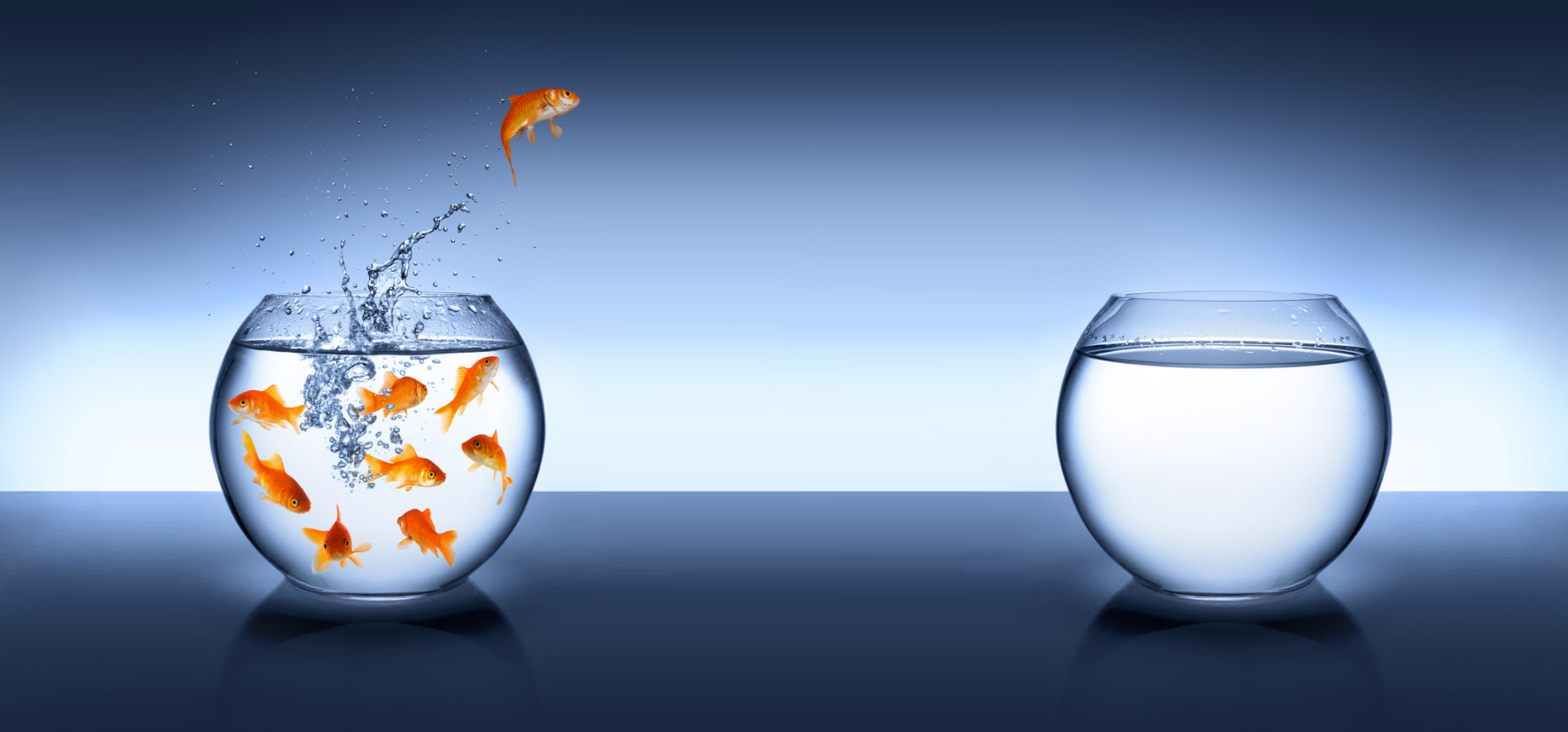 INNOVATIVE
A key element of our company 
Vision is to develop and 
embrace emerging
Technologies and processes
[Speaker Notes: https://stock.adobe.com/images/goldfish-jumping-improvement-and-career-concept/61026517
s]
Drive Continuous 
Improvements
Logistics management is that part of the supply chain
Which plans, implements and controls the efficient and
Effective forward and reverse flow and 
storage of goods – between the point of origin and
The point of consumption.
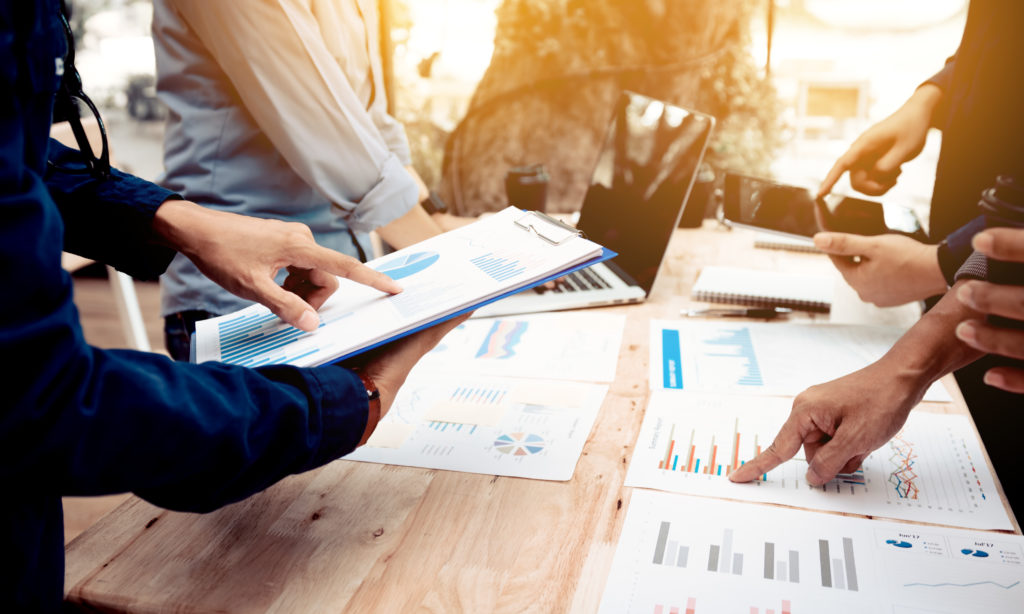 [Speaker Notes: https://stock.adobe.com/images/young-asian-developers-working-in-their-start-up-home-office-with-brainstorming/175164813]
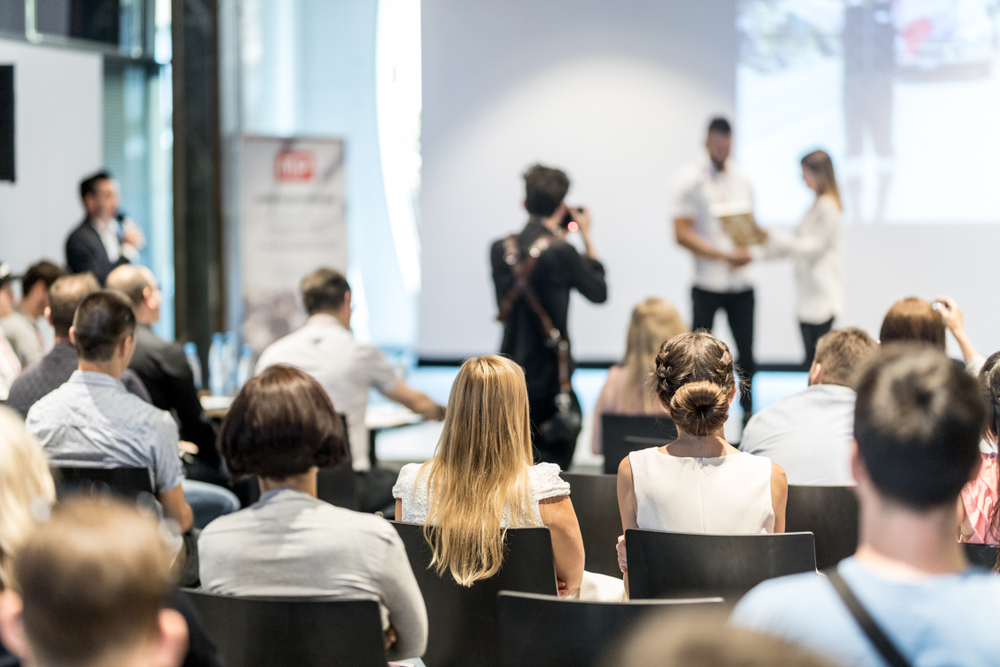 AWARDS
DRIVING CLIENT’S COMPETITIVENESS
TAKES INTO FIRST PLACE AT 
PRESTIGIOUS BUSINESS AWARDS.
[Speaker Notes: https://stock.adobe.com/images/young-business-team-receiving-award-prize-at-best-business-project-competition-event-business-and-entrepreneurship-award-ceremony-theme-focus-on-unrecognizable-people-in-audience/272670831]
JOIN US IN SOCIAL NETWORKS
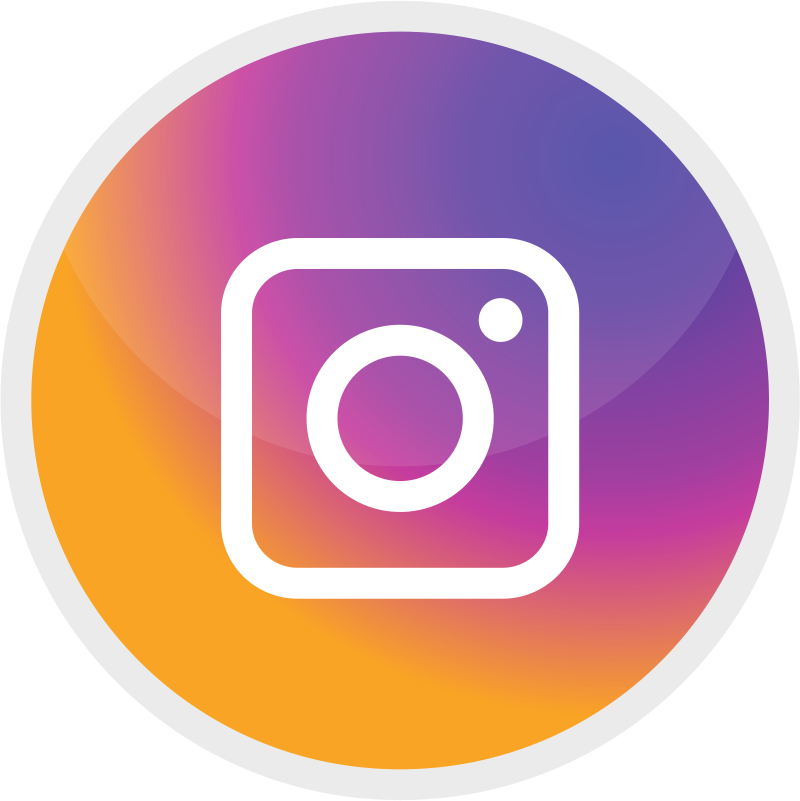 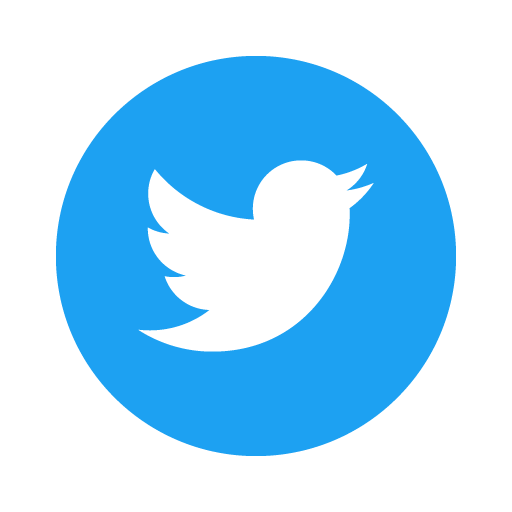 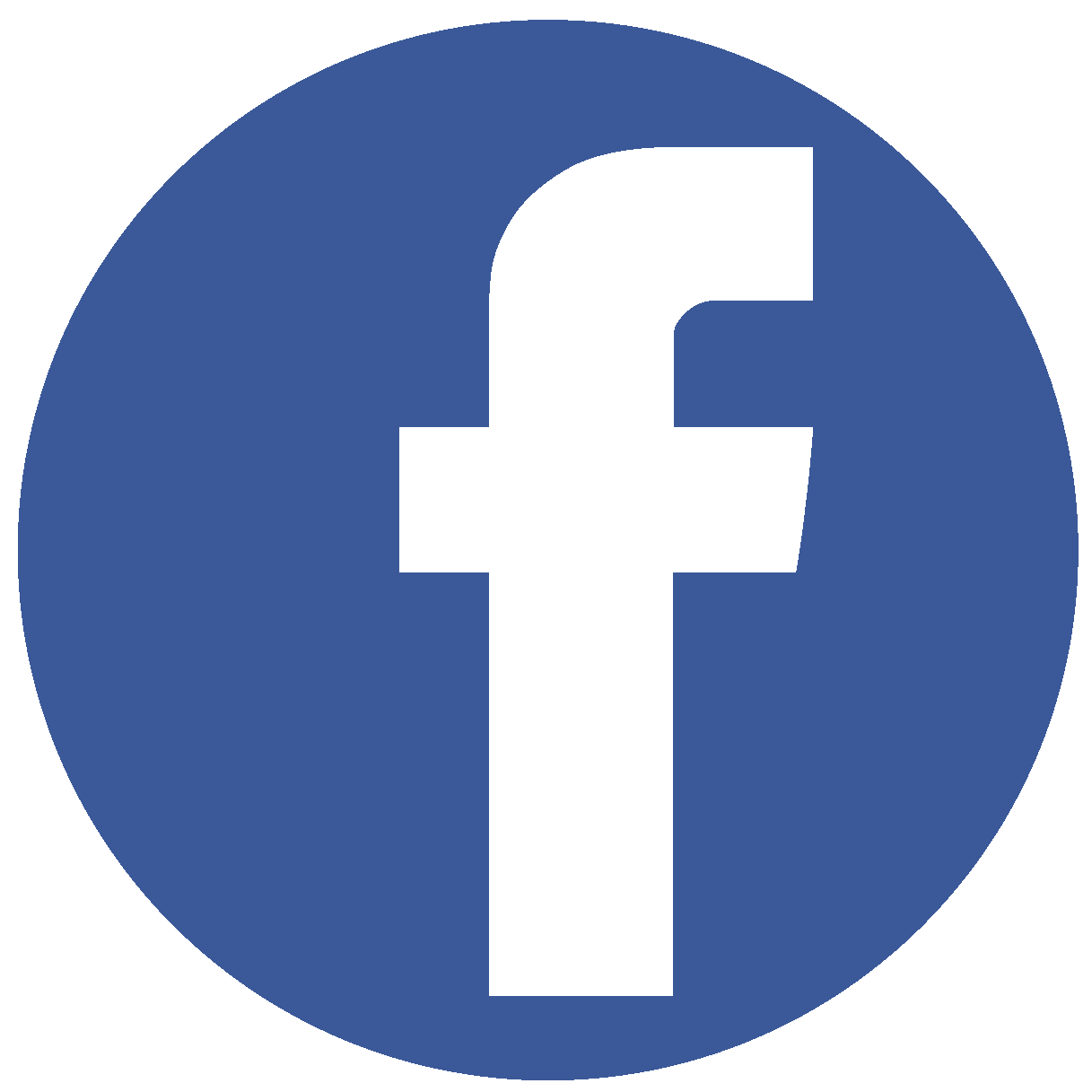 LEARN ABOUT INNOVATION AND 
NEWS FIRST